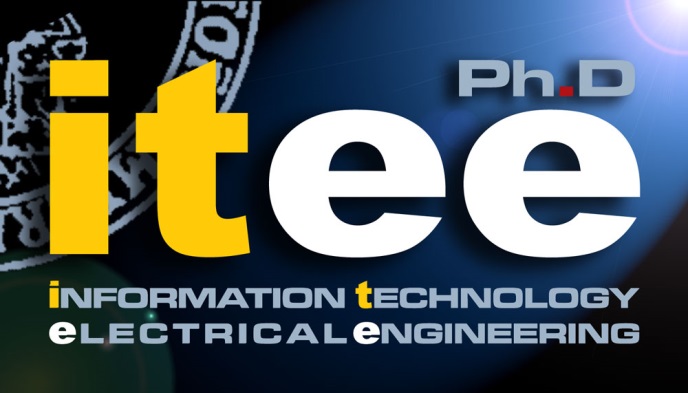 Domenico ArgenzianoTutor: Alessandro CilardoXXX Cycle - I year presentation
Securing the Cloud with FPGA-accelerated Homomorphic Encryption
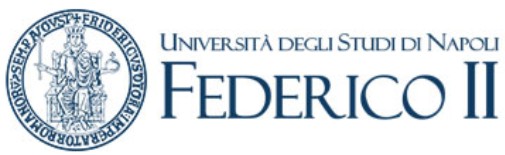 Background
MSc.: Laurea Magistrale in Ingegneria Informatica
MSc. Thesis in Embedded Systems
Current Research Group:     Computer Architectures and Reconfigurable Hardware
Tutor: Alessandro Cilardo
2
Homomorphic Encryption
Performing computation directly on ciphertexts
Enc(A + B) = Enc(A) + Enc(B)
Enc(A * B) = Enc(A) * Enc(B)
Delegating computation to third untrusted party (Cloud Server)
Very computing intensive
3
Our goal
Design and develop an FPGA-base accelerator for homomorphic primitives.
Meant to be used in an heterorogeneous computing environment (HPC/Cloud)
An ad-hoc solution, alternative to software-only approaches.
4
Training
Study of advanced algebraic topics
Study of best algorithms for the most critical operations: modular addition/multiplication on very long operands (~ 100K bits)
Study of the state-of-the-art research:
Most solutions are CPU/GPU based
Just a few are FPGA/ASIC based
5
Our contribute
Design of a distributed on-chip accelerator
Easily scalable wrt shared memory approach used in existing literature
Suitable also for off-chip scenario (e.g. more boards interconnected
FPGA-specific optimizations
6
First Results
Currently, most key component have been developed and tested.
Preliminary results show a substantial performance speed-up and lower resource usage wrt similar solutions
Next steps: put together the whole distributed architecture, physical verification (FPGA-in-the-loop)
7
Products
Altera’s Innovate Europe Context, Best Project in SoC Design award.
Two accepted articles for: 
10th International Conference on P2P, Parallel, Grid, Cloud and Internet Computing
3rd International Workshop on Cloud and Distributed System Applications
A third article submitted for Design Automation and Test in Europe (DATE16)
8
Current work
Project proposal which integrate Homomorphic Encryption with Information Flow Control techniques.
Mixing computing on uncrypted and crypted data
Prevent information leakage through language semantics
Static (compiler) or dynamic (monitor) approaches
9
Project WISCH
Fellowship won in July
Working on the project from August
Research activity directed by prof. Clemente Galdi
Designing a cryptographic filesystem running in a Trusted Execution Environment
Enforcing security policies
10
TEE Architecture
11
1°  year credits
12
Next year training
13